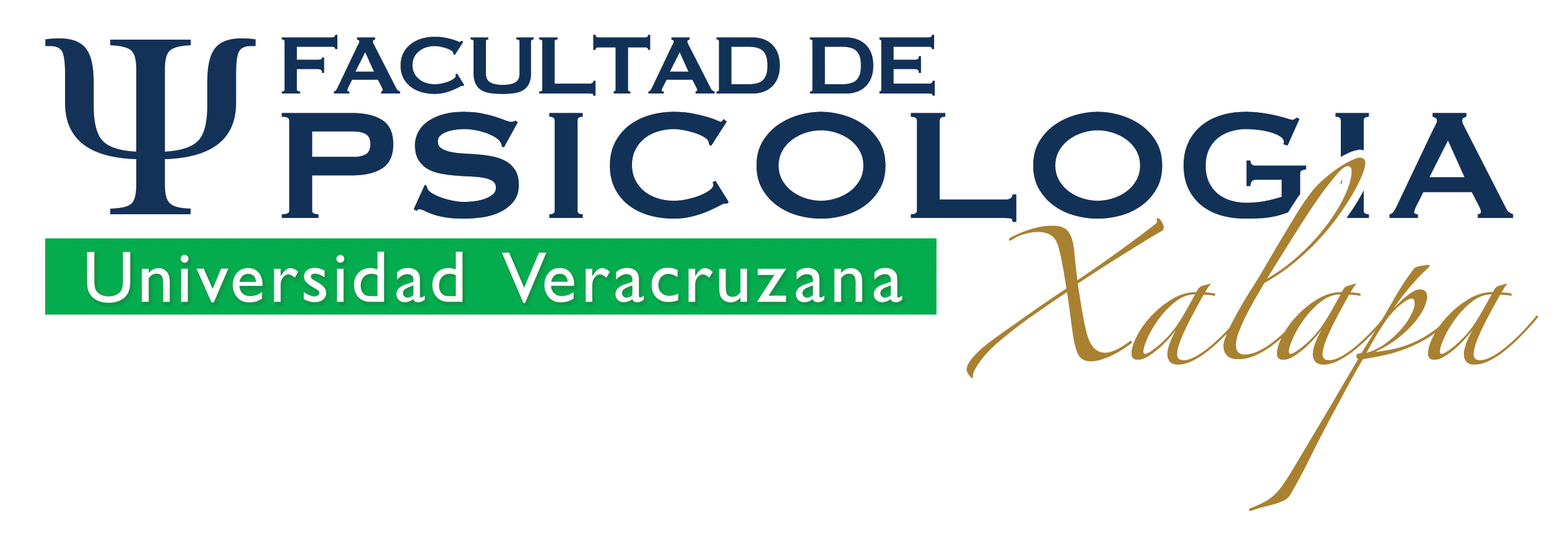 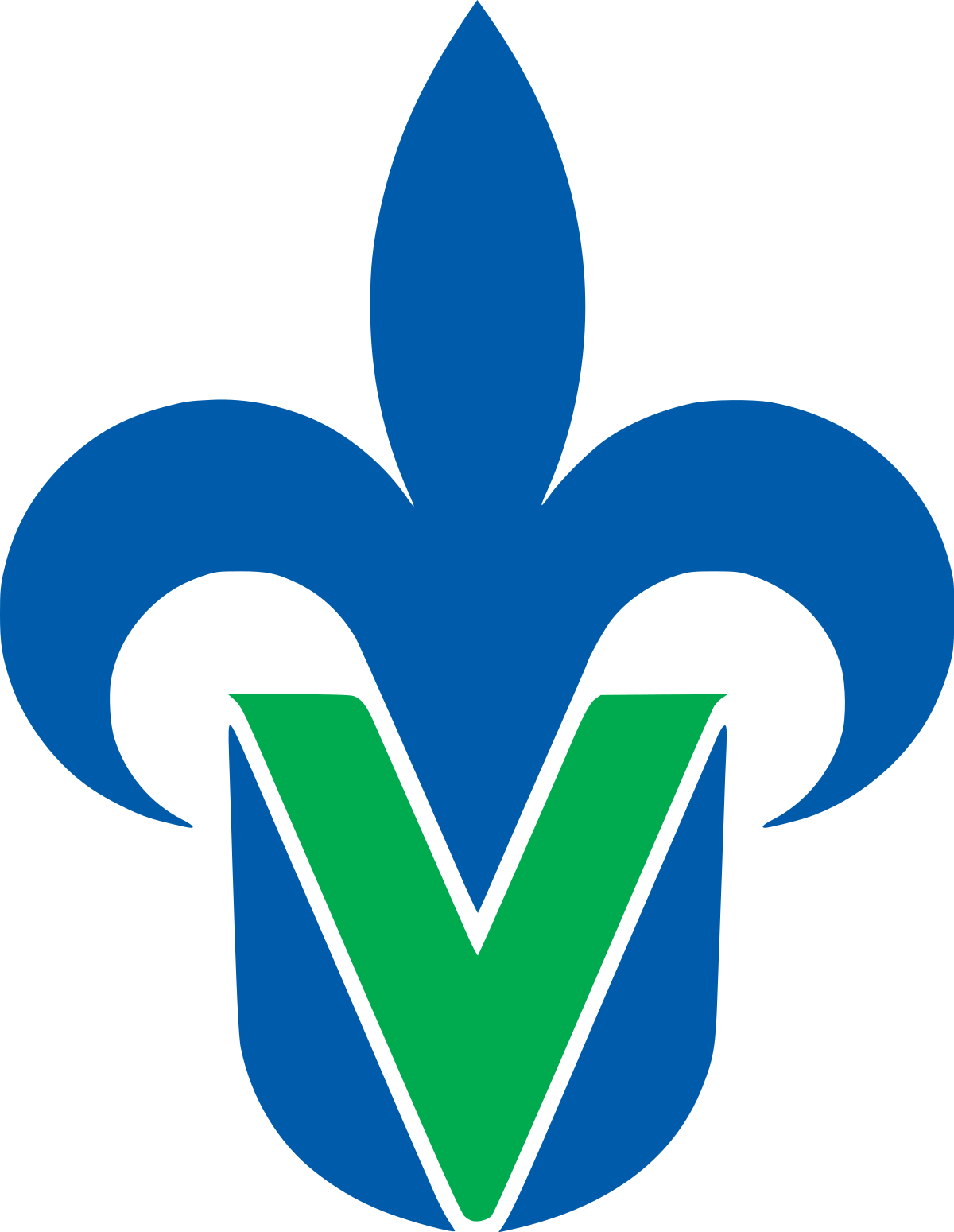 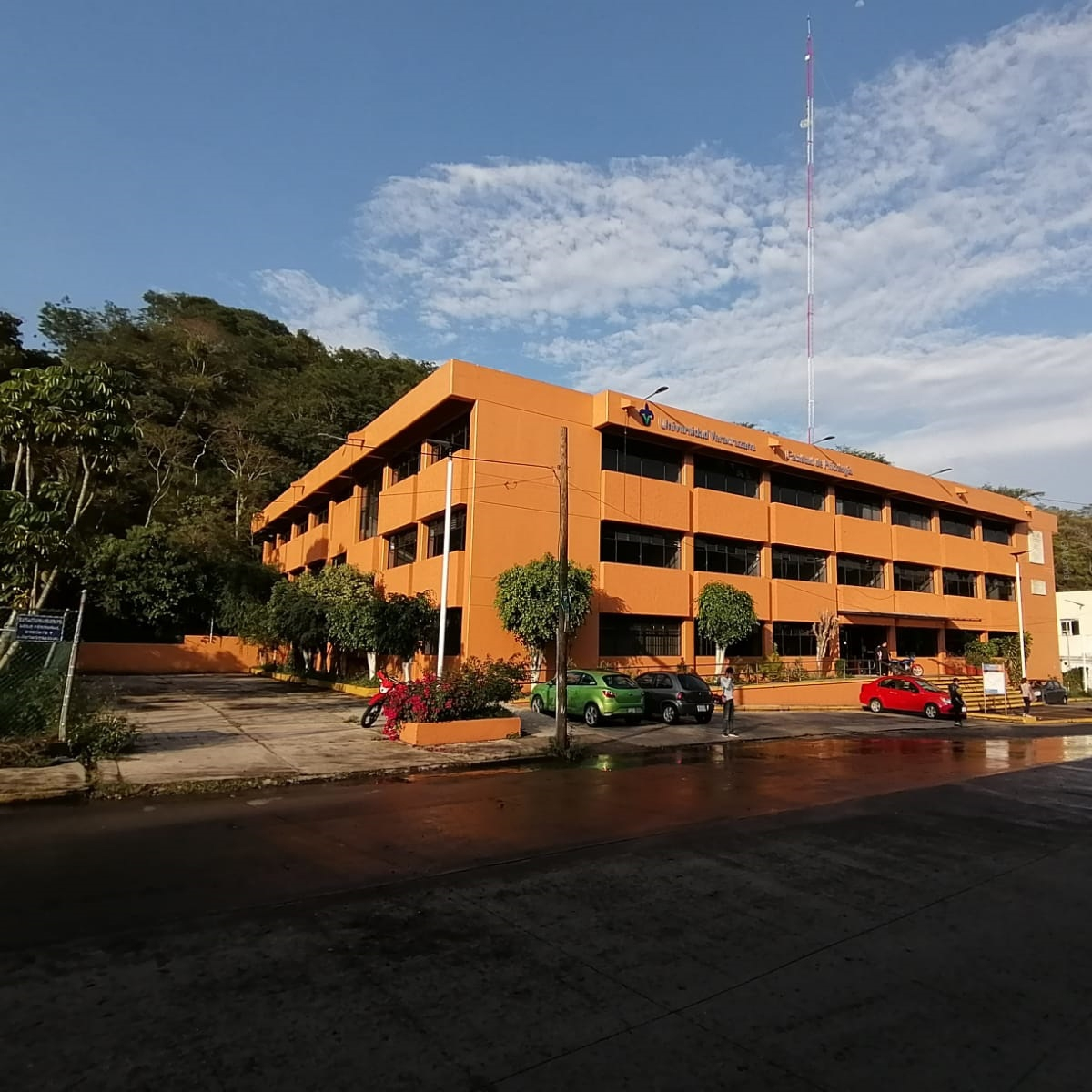 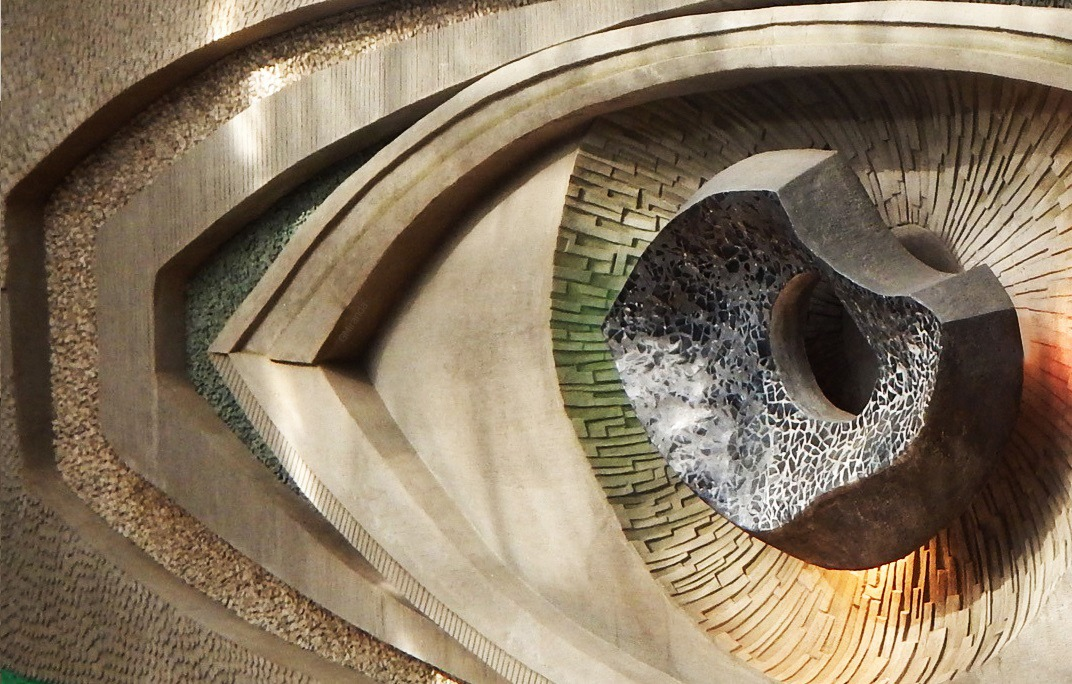 Presentan:
Aldo Misael Herrera De Gante
Ariana Ventura Vázquez
PLAN DE ESTUDIOS 2019Psicología Xalapa
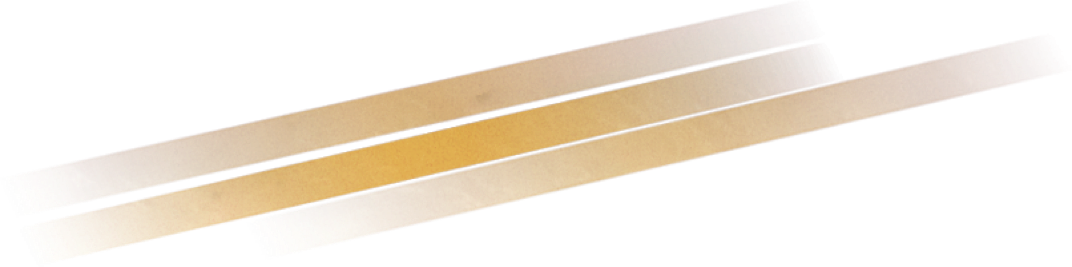 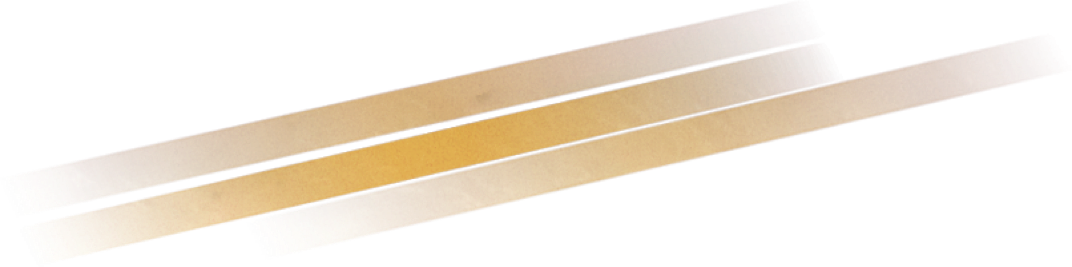 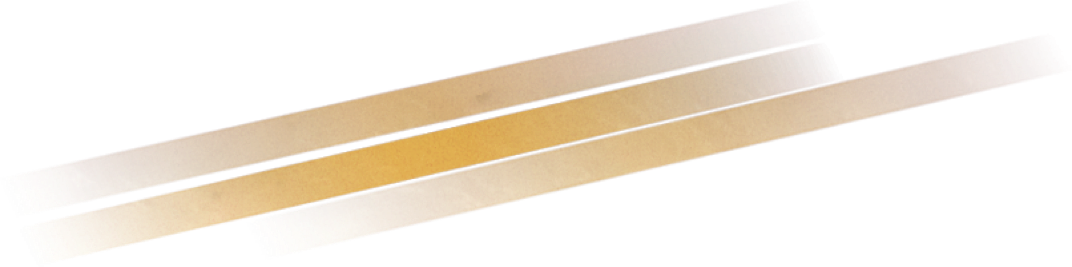 índice
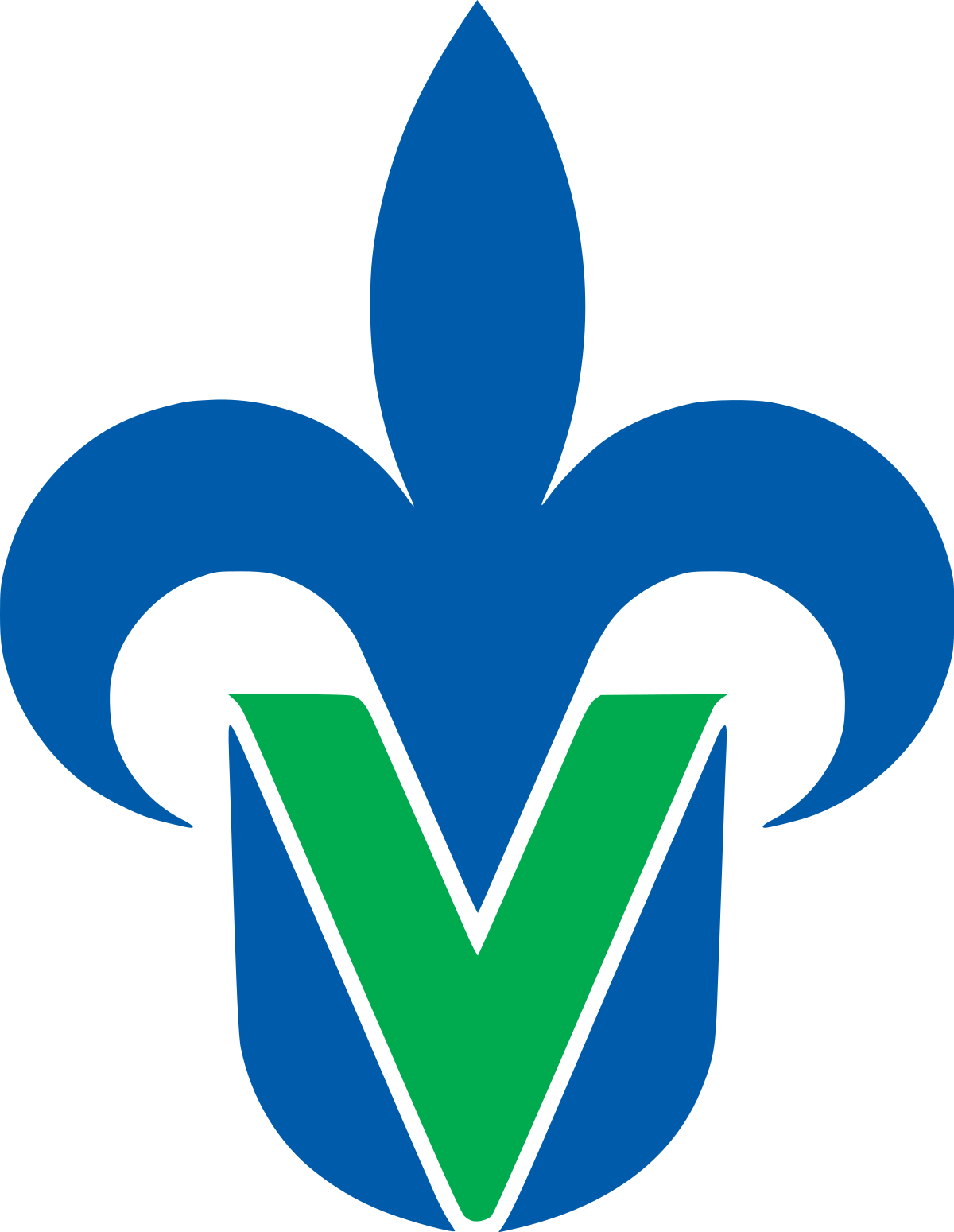 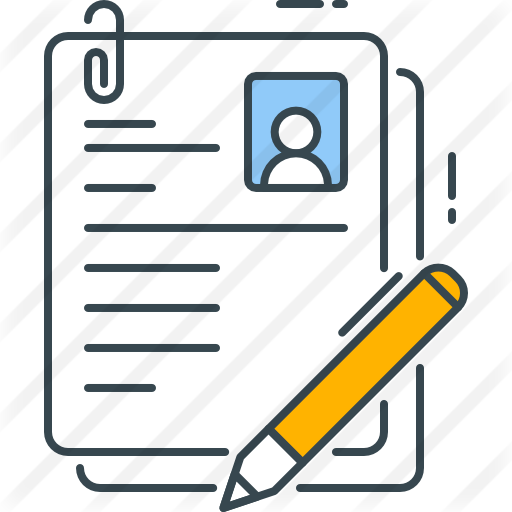 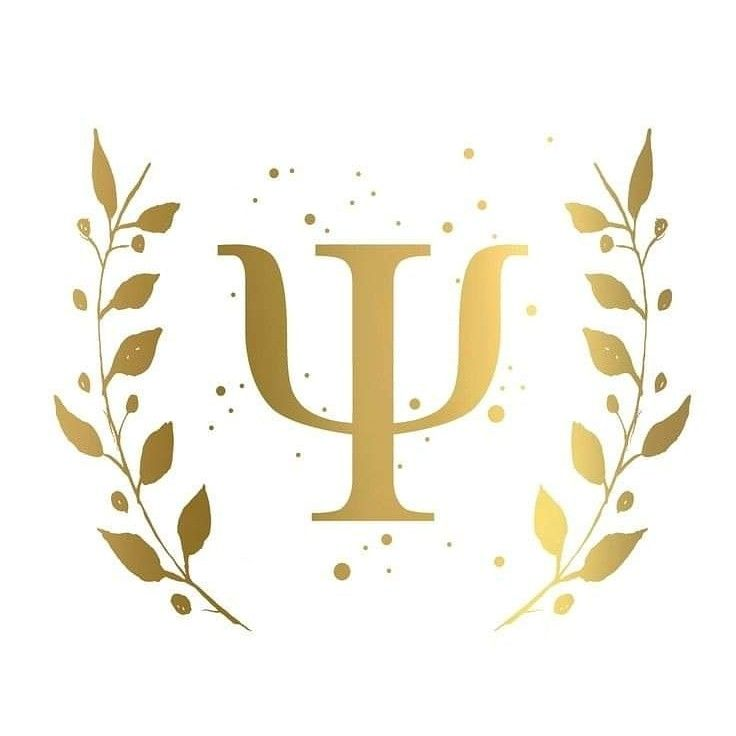 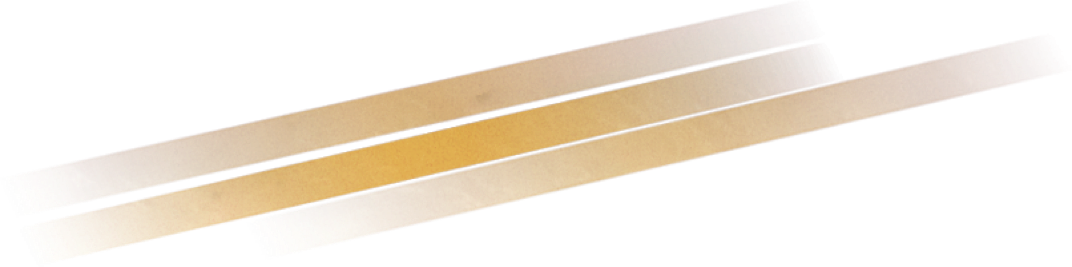 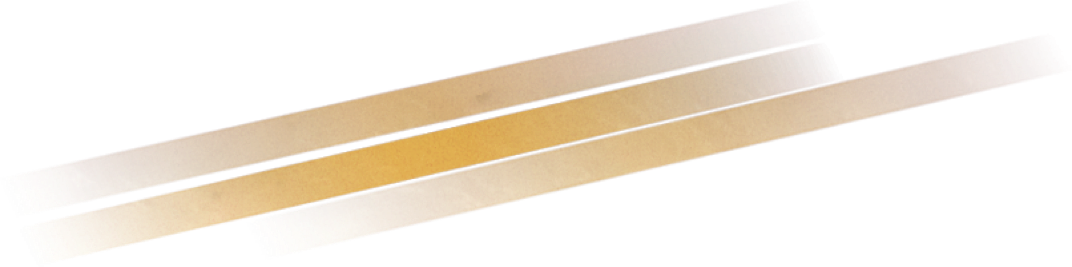 Misión
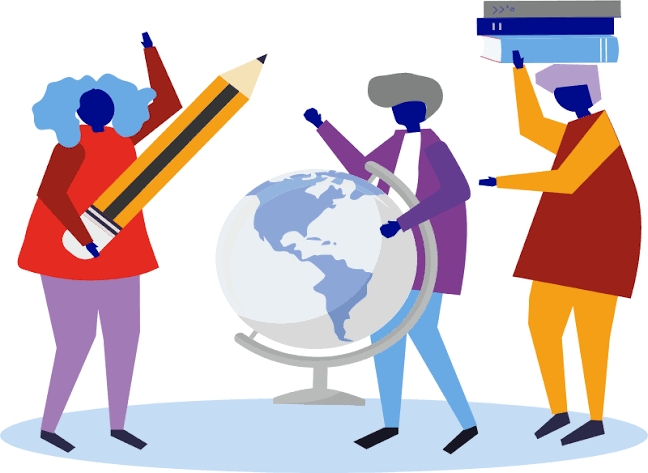 Formar profesionistas competentes en la atención y prevención de problemáticas psicosociales, a través de la generación y aplicación de conocimientos que permitan transformar la calidad de vida de la sociedad, con apego a la cultura de paz, al desarrollo equitativo y sustentable.
Visión
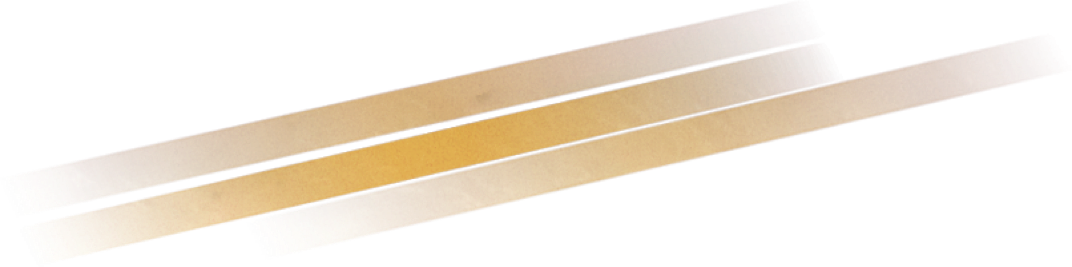 Para el año 2023 se espera que las Facultades de Psicología de la Universidad Veracruzana:
Son reconocidas a nivel nacional e internacional por difundir el conocimiento a través de la docencia, investigación y extensión.
Cuentan con un programa educativo que responde a los estándares de calidad de los organismos acreditadores nacionales e internacionales de enseñanza superior.
Ofrecen servicios de formación integral de los estudiantes, atención psicológica y extensión de las distintas manifestaciones de la cultura y apoyan con recursos informáticos y bibliotecarios modernos y actualizados a la comunidad universitaria y a la sociedad en general.
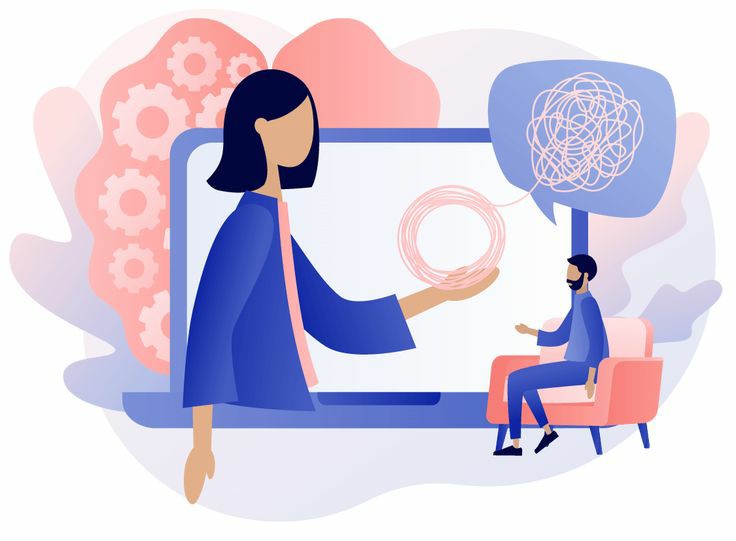 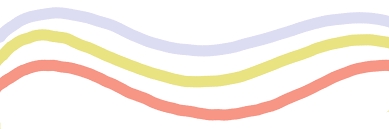 Visión
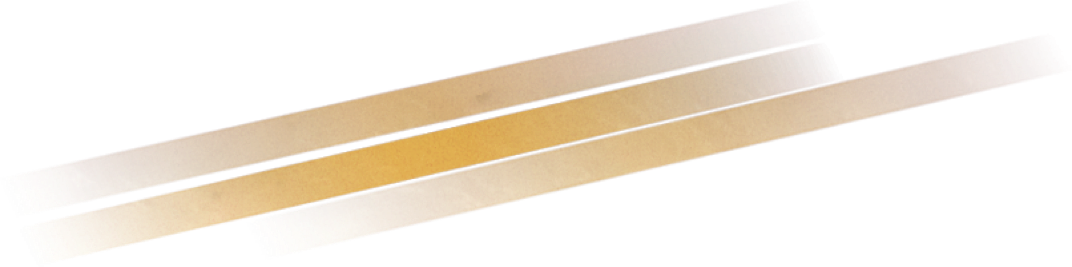 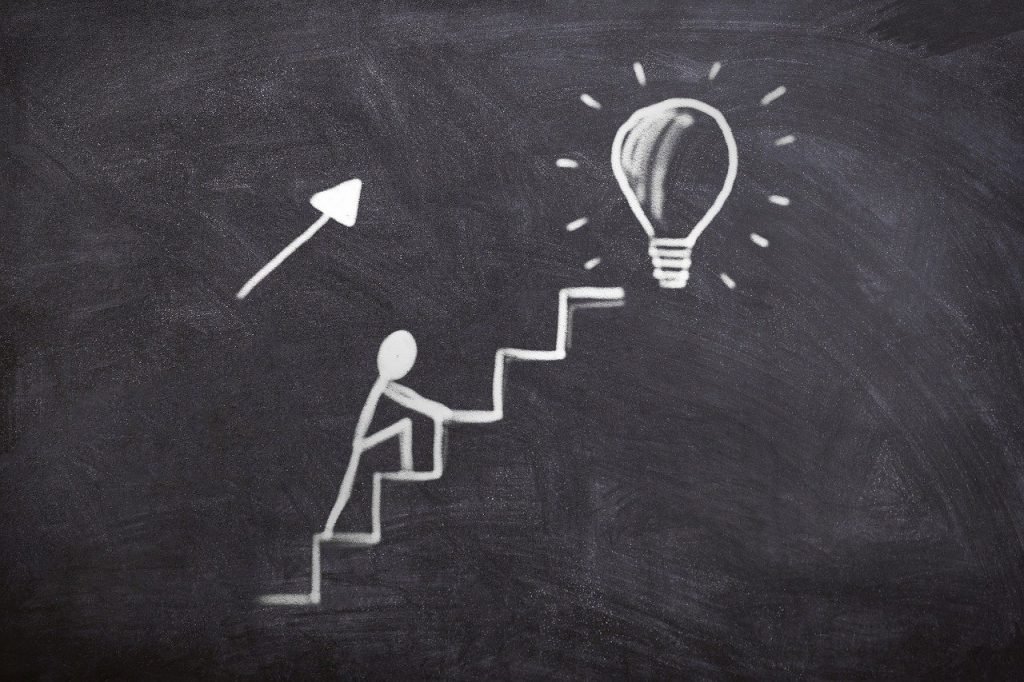 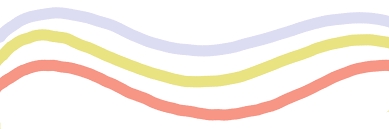 Visión
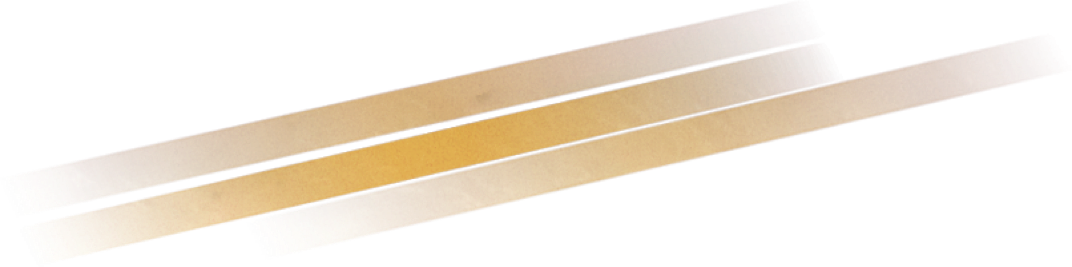 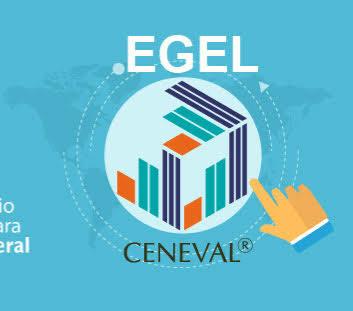 Objetivo general
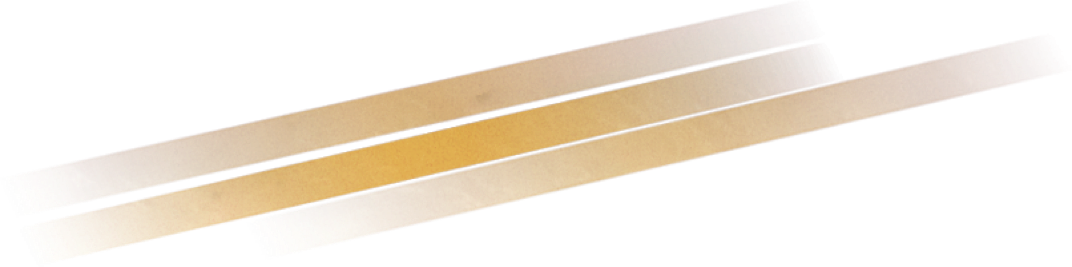 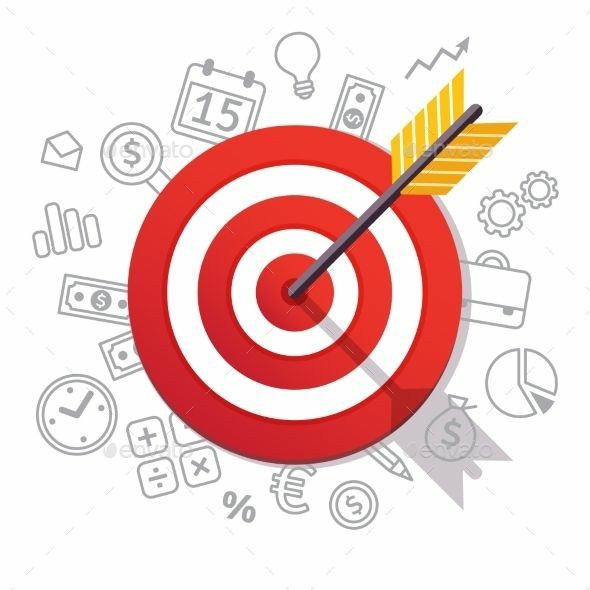 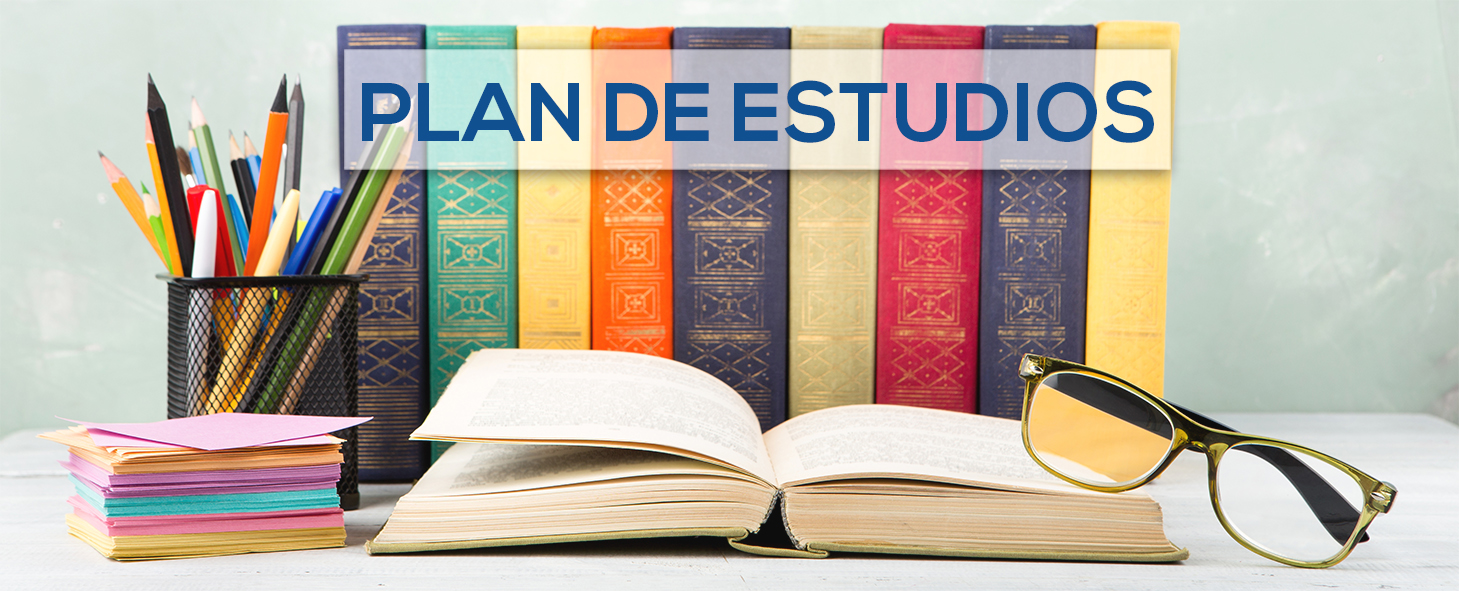 Estructura curricular del plan de estudios
Modelo integral y flexible, esta última sujeta a las ofertas por área de conocimiento
División por área (integración de conocimientos – contenidos - práctica)
Estructura: 3 momentos
Iniciación a la disciplina (con sus respectivas E.E. denominadas Ejes, y las E.E. de base general)
Áreas disciplinares (educativa, clínica y salud, organizacional y social)
Área de formación terminal (Proyecto de experiencia recepcional, servicio social y experiencia recepcional)
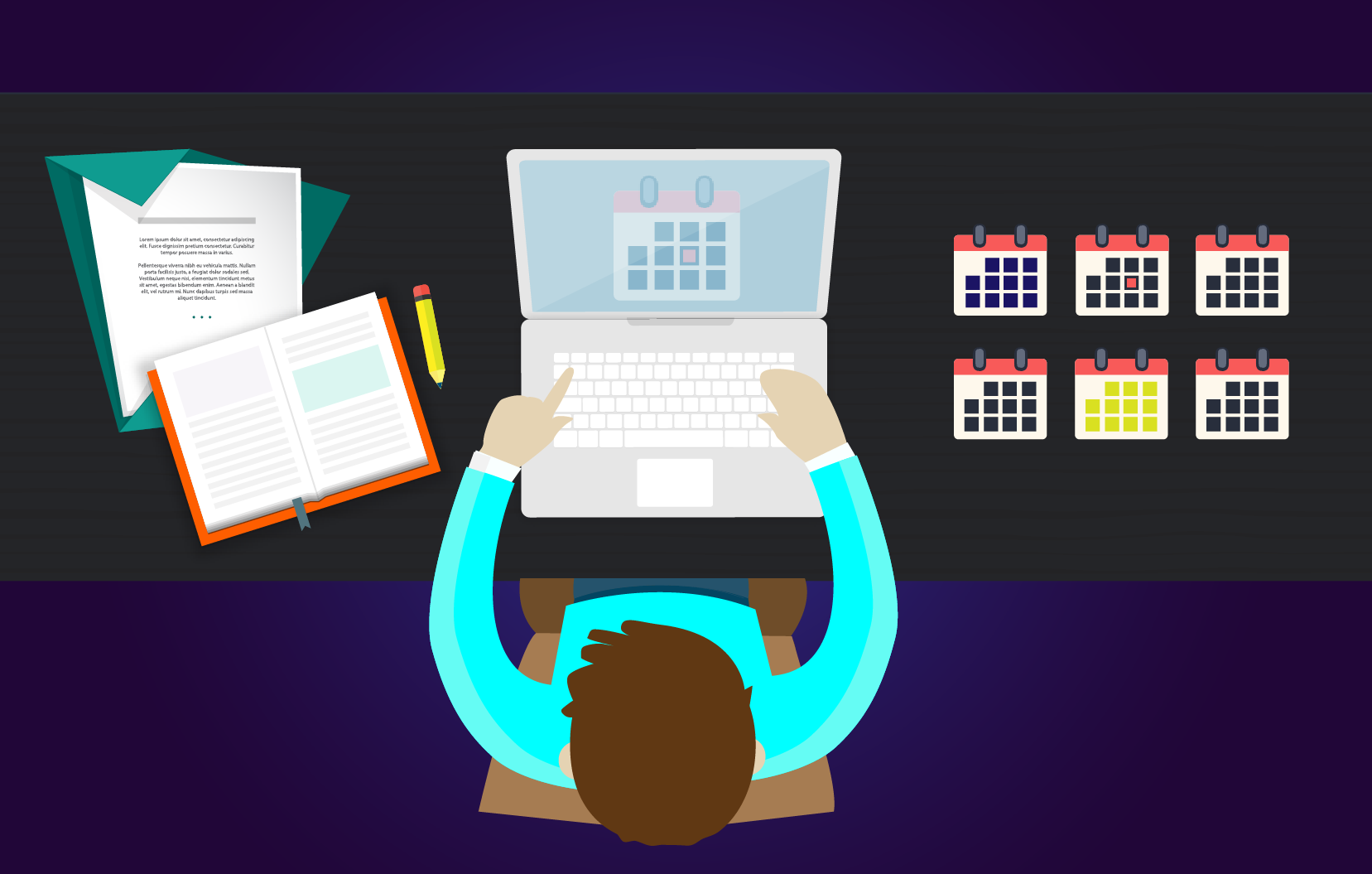 Áreas disciplinares
Conformación de las áreas disciplinares:
1 E.E. Eje
2 E.E. Teóricas
2 E.E. Teórico-prácticas 
Cada E.E. tiene los ejes (saberes): teóricos, heurísticos y socioaxiológicos
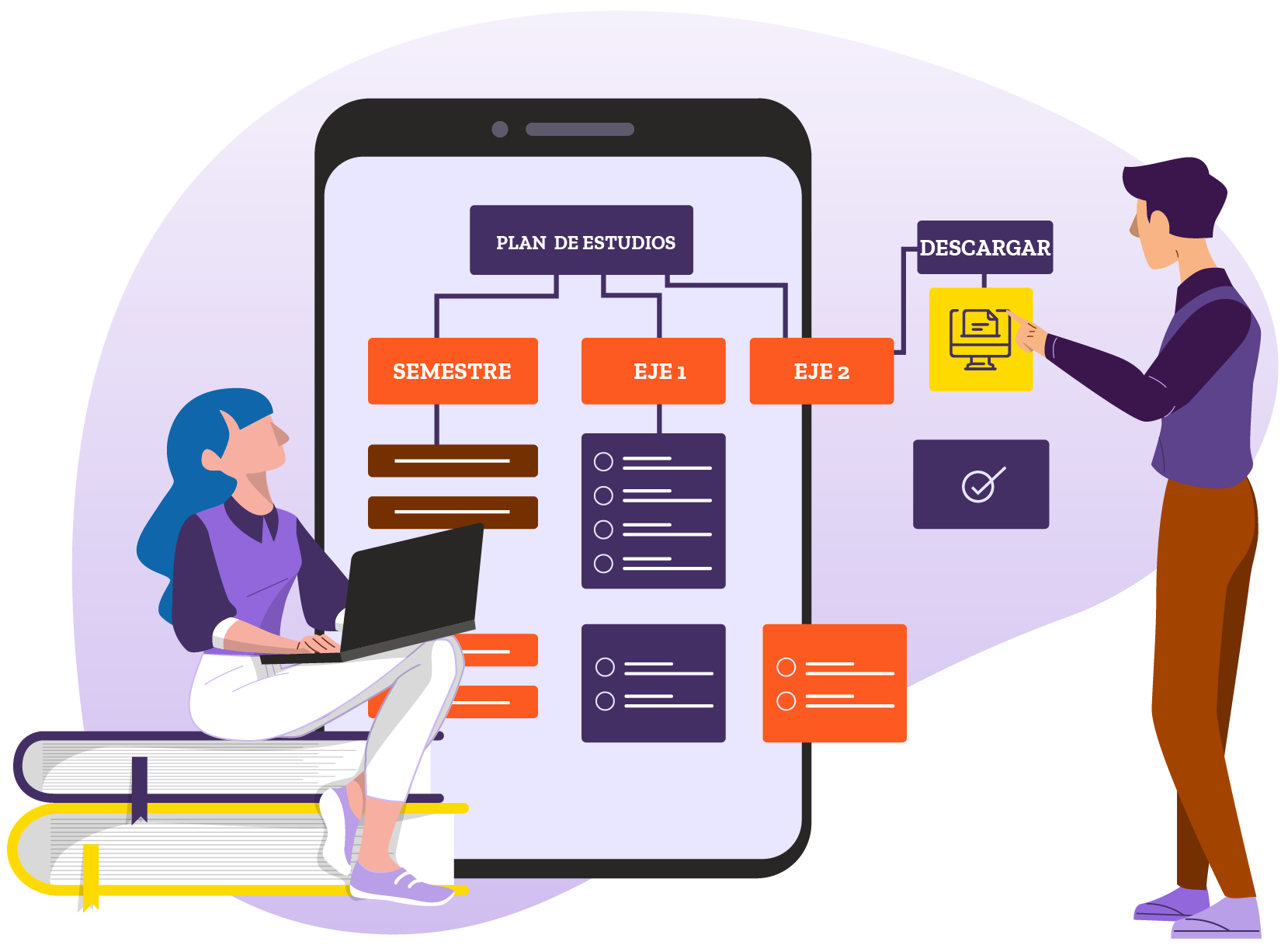 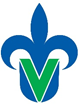 Esquema de la estructura curricular
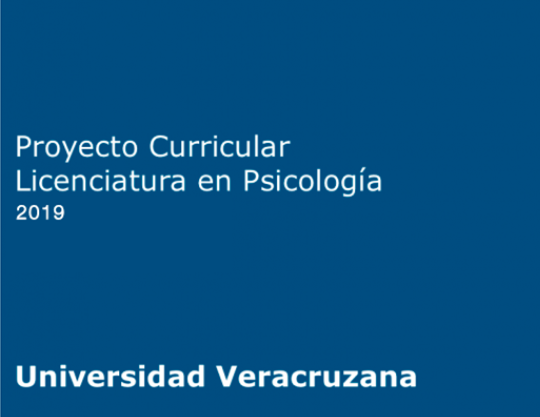 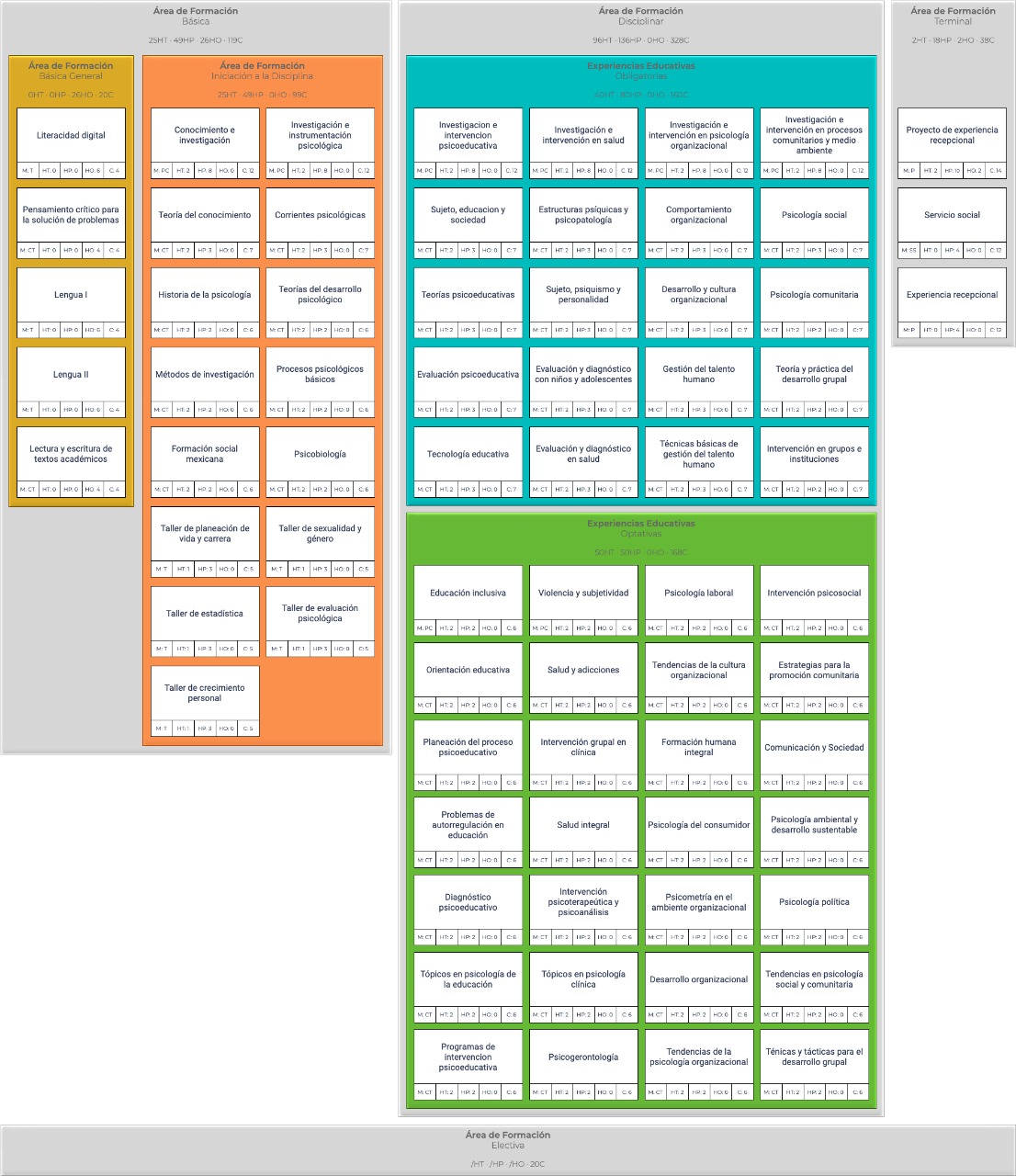 https://www.uv.mx/psicologia/plan-de-estudio-2019/
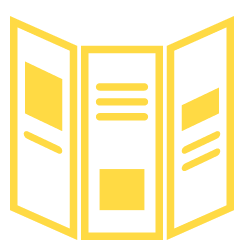 Catálogo de experiencias educativas
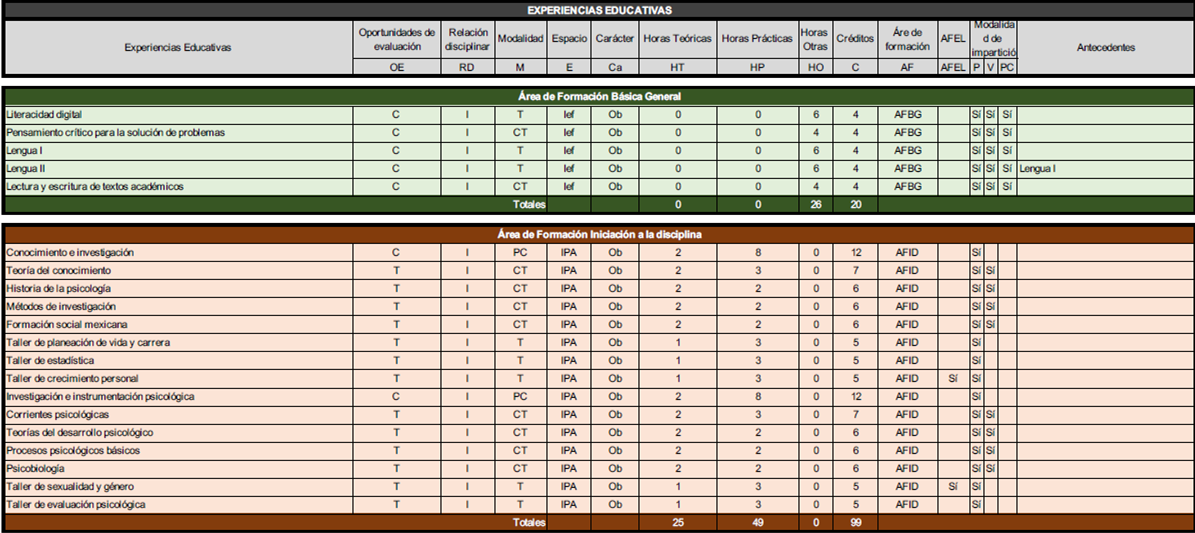 En el programa educativo podemos encontrar las experiencias educativas que conforman esta licenciatura de manera gráfica, incluye:

Oportunidades de evaluación
Relación disciplinar
Modalidad
Espacio
 Carácter 
Horas teóricas
 Horas prácticas 
Créditos
 Áreas de formación
 Modalidad de impartición.
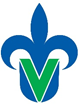 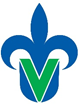 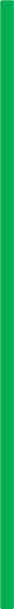 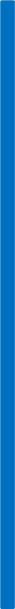 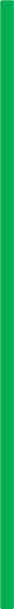 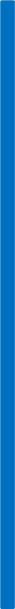 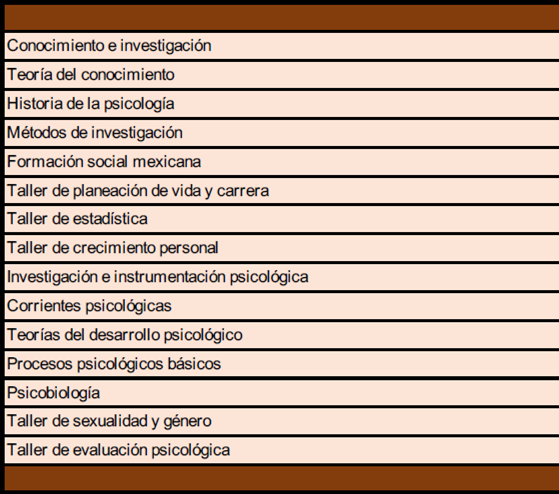 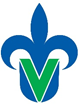 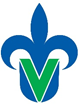 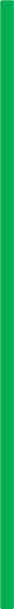 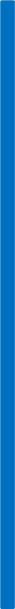 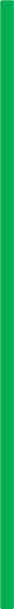 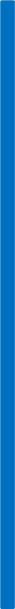 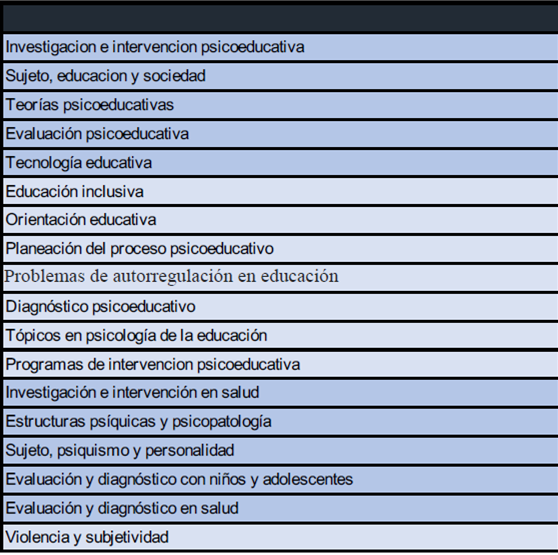 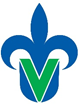 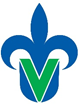 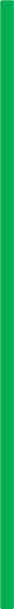 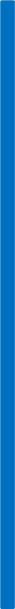 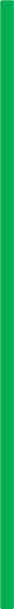 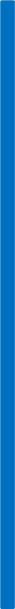 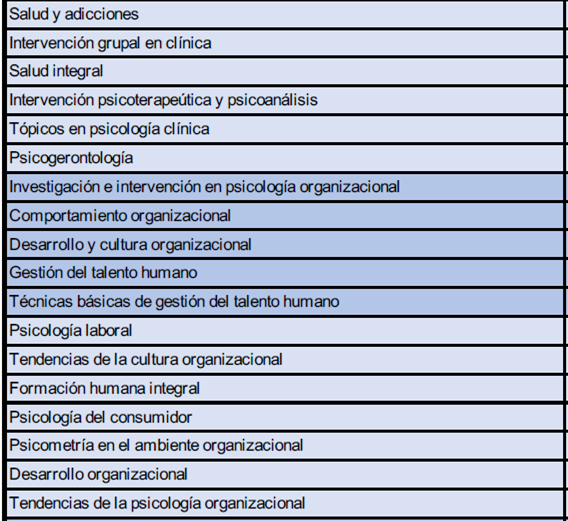 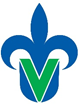 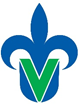 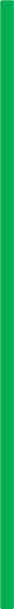 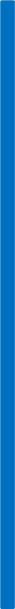 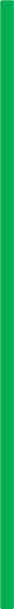 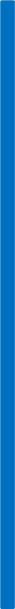 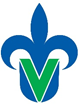 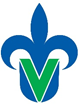 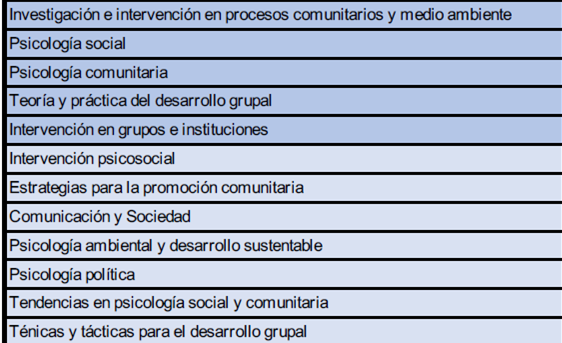 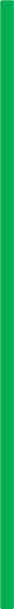 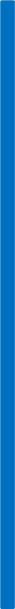 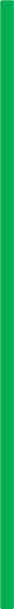 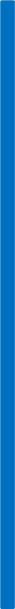 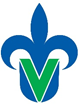 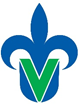 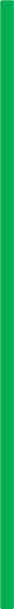 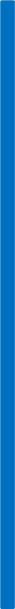 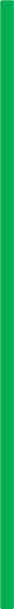 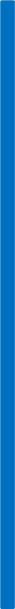 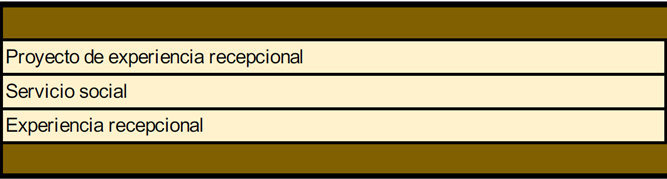 Mapa curricular, trayectoria
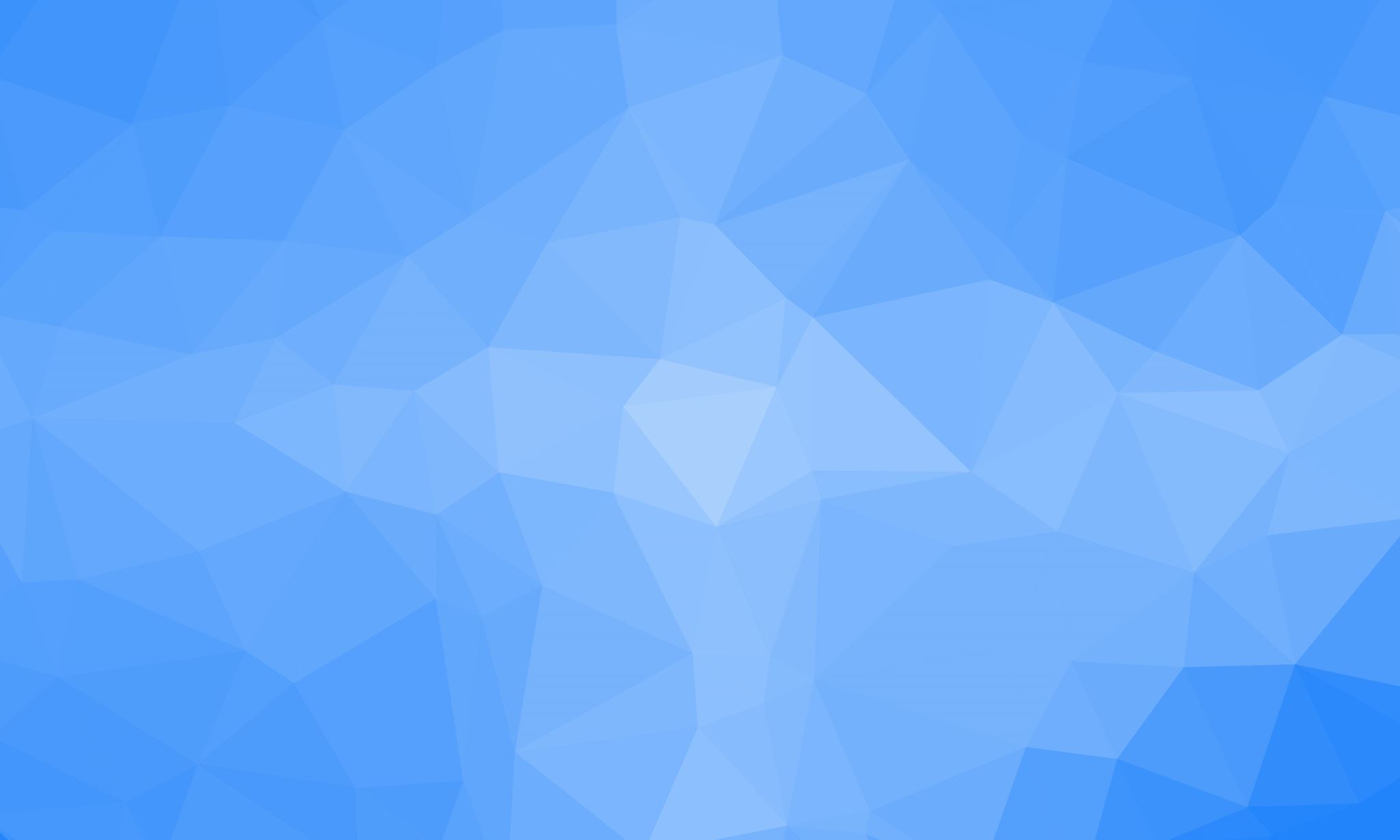 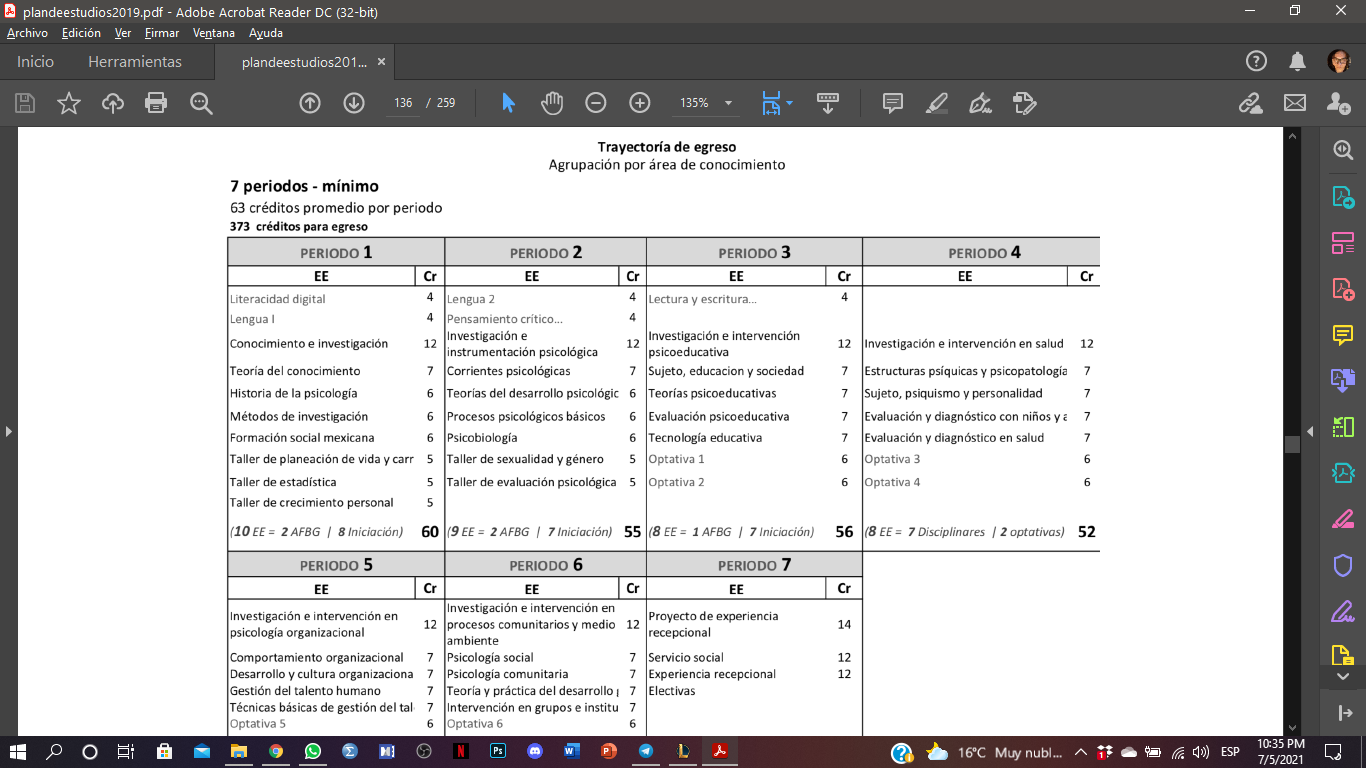 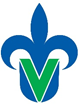 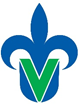 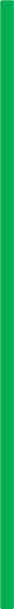 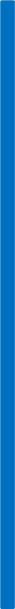 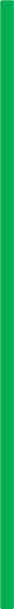 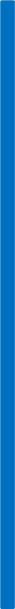 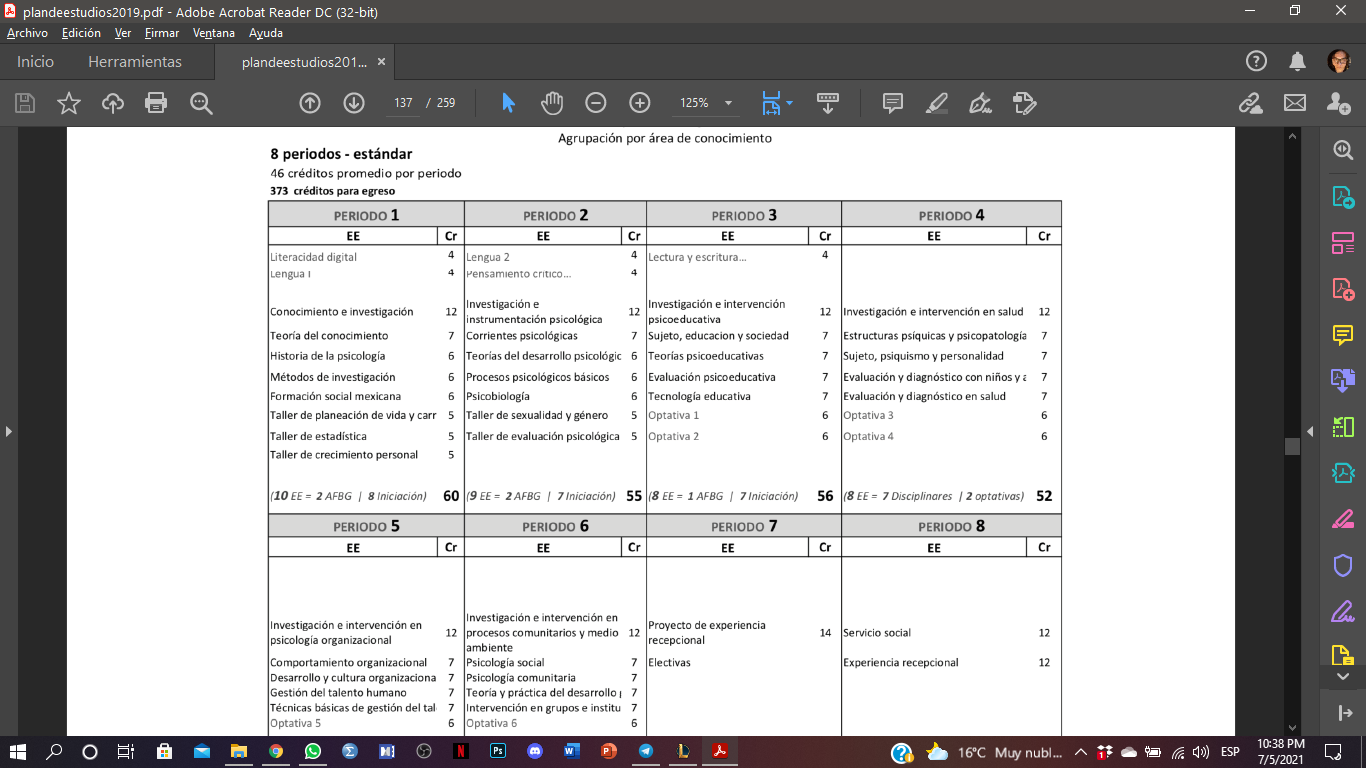 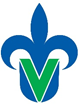 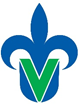 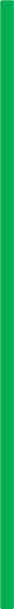 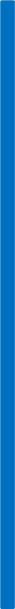 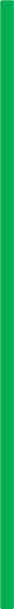 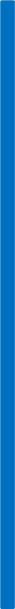 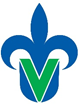 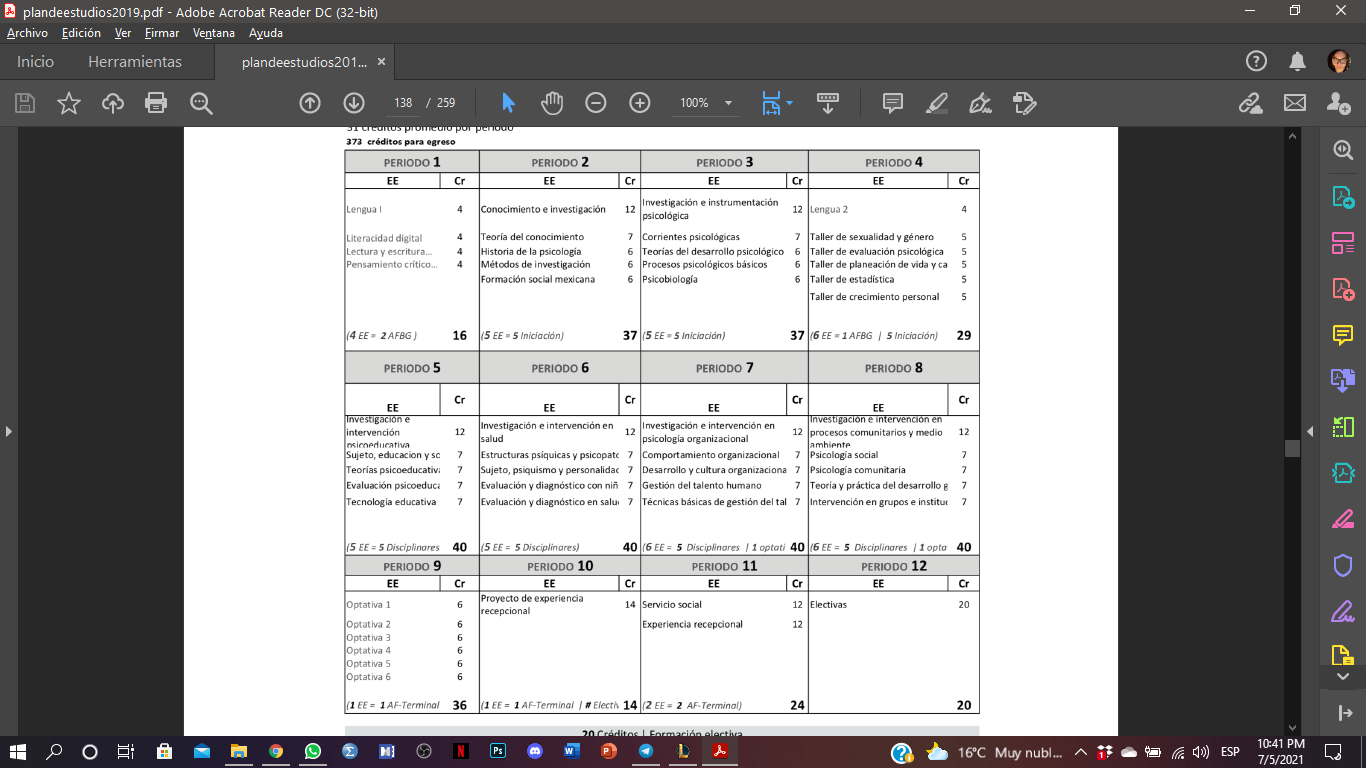 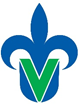 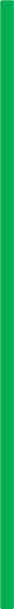 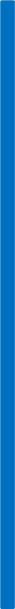 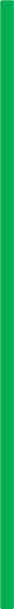 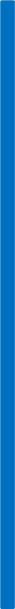 Referencias:
Licenciatura en psicología.  Plan de estudios 2019. (2019). En uv.mx. https://www.uv.mx/psicologia/plan-de-estudio-2019/
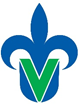 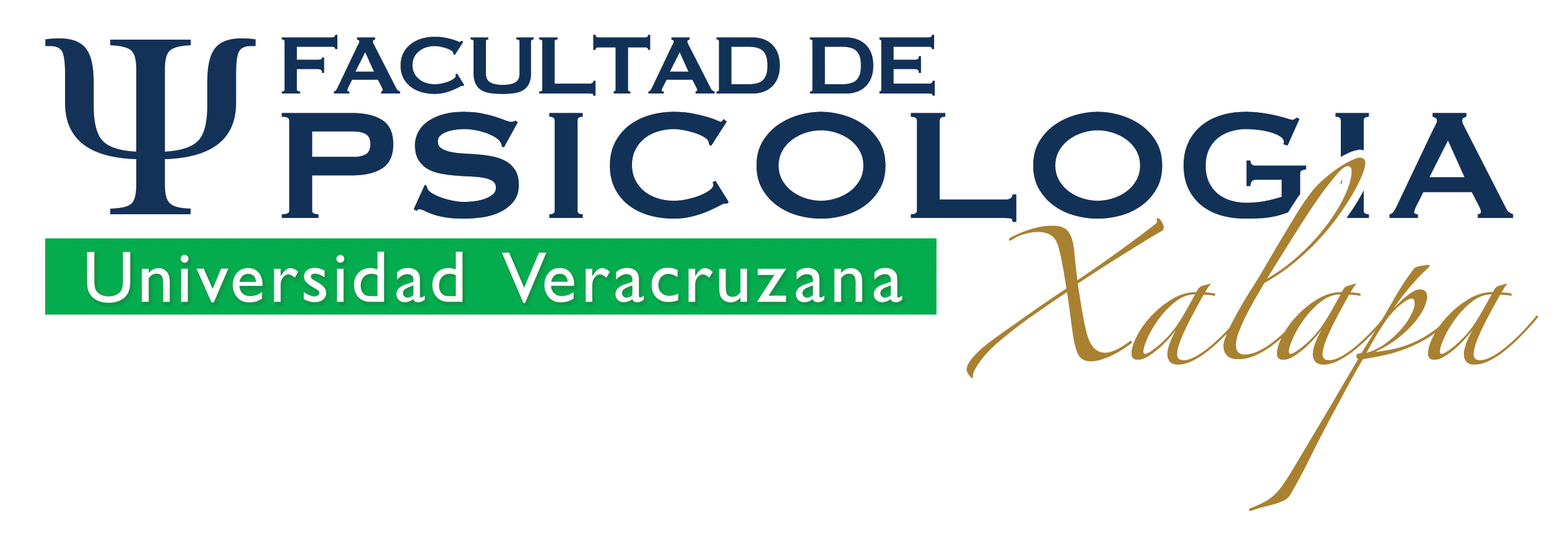